Фотоотчет
Районный смотр-конкурс зимних построек «Зимняя фантазия» 
дети, родители группы «Ромашка»
воспитатель: Смирновой Л.С.
2019г
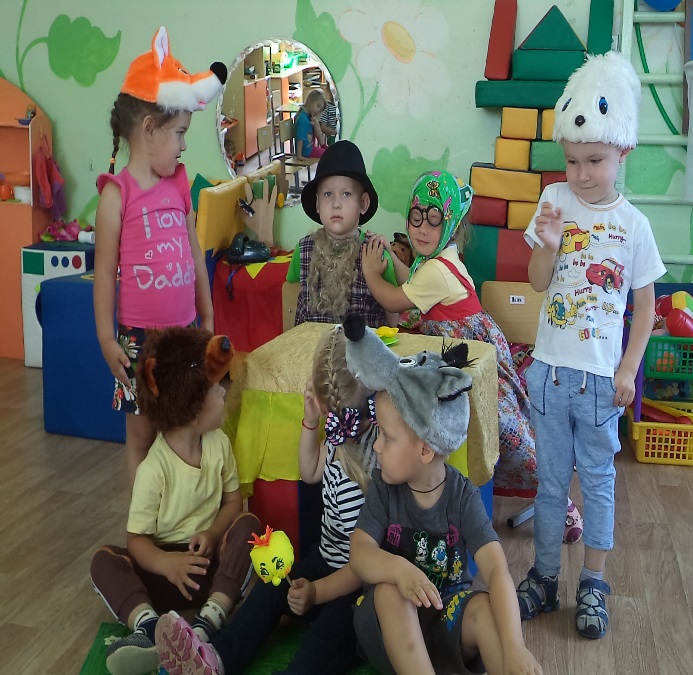 2019 год в России объявлен 
годом театра
Все мы знаем без подсказки-дети очень любят сказки. Любят слушать их читать, хотят артистами все стать.
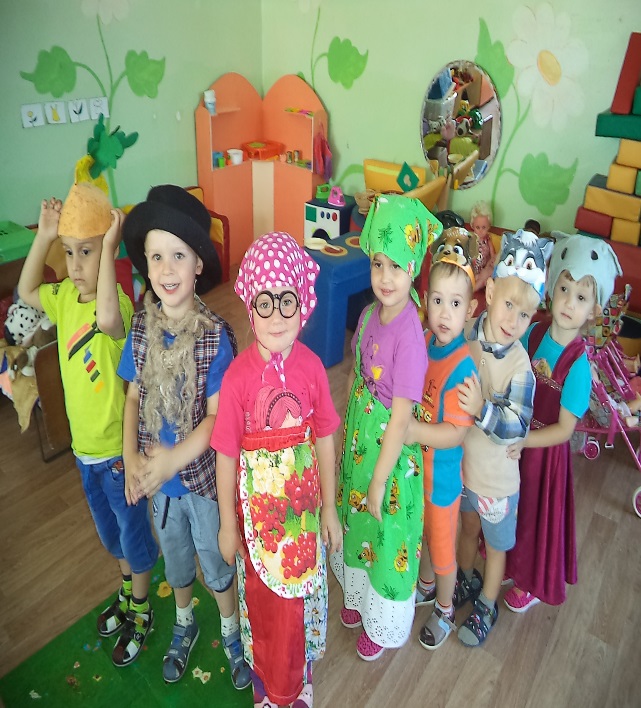 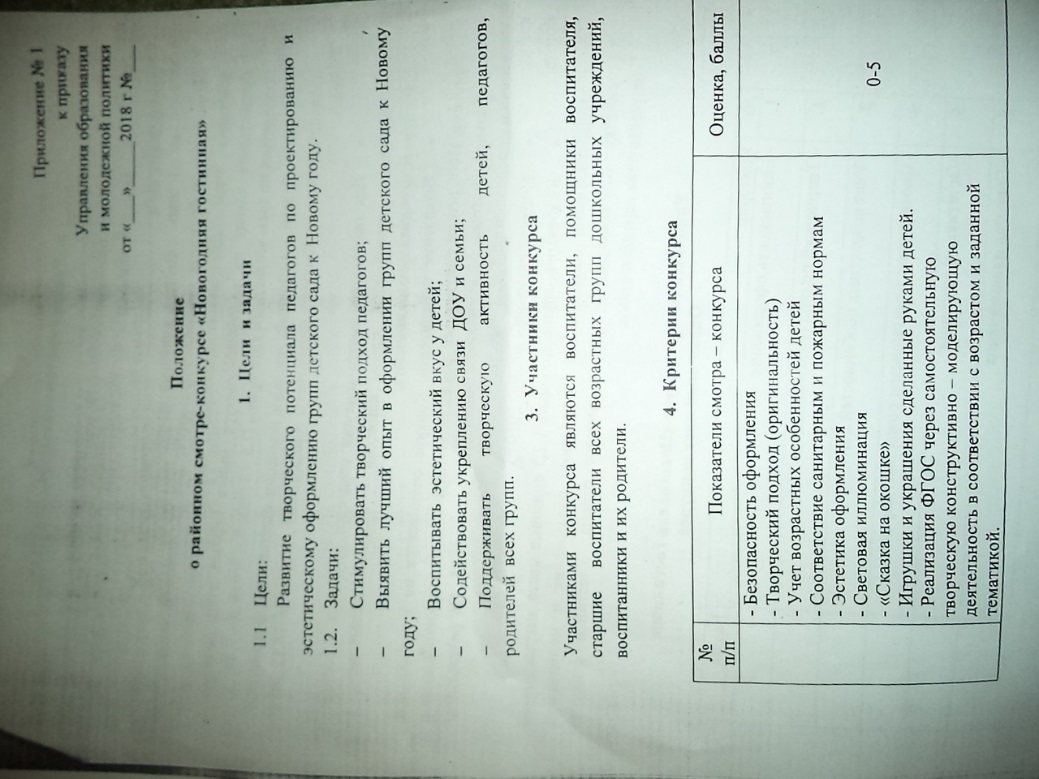 И в один из зимних дней мы собрались поскорей. 
Взяли лейки и лопаты, краски, кисти посмотри- вы увидите из сказок герои к детям на участок пришли!
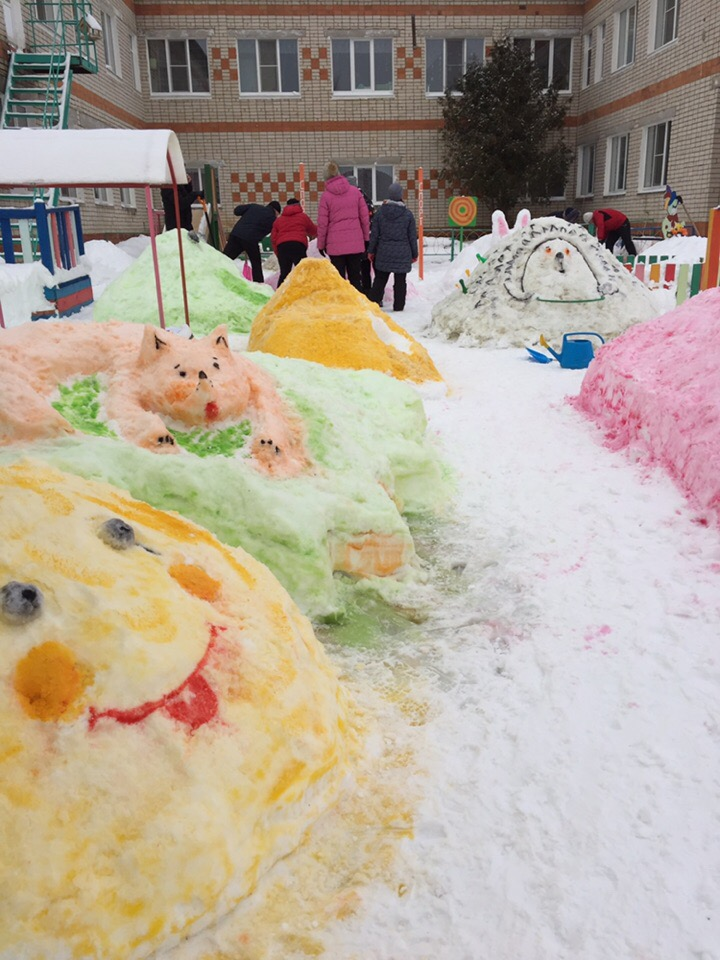 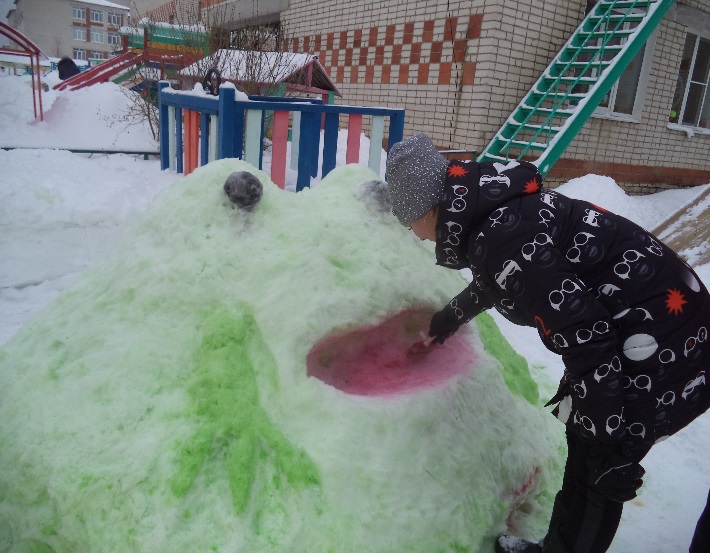 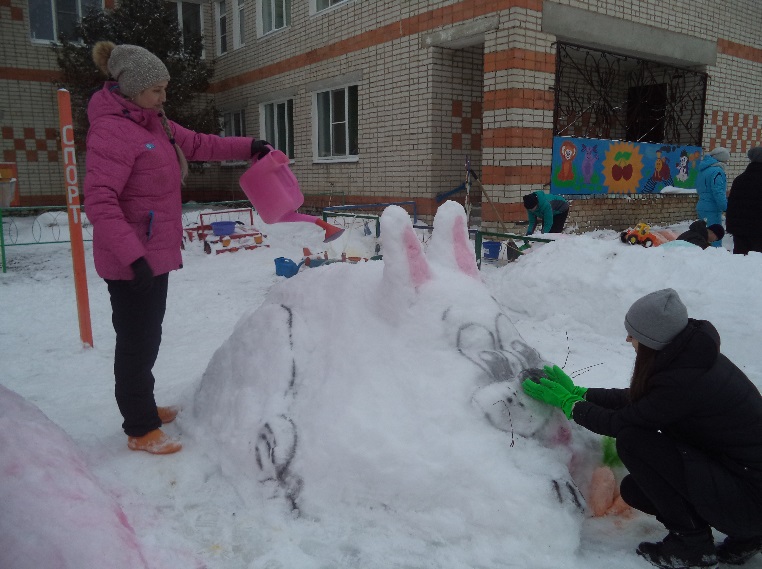 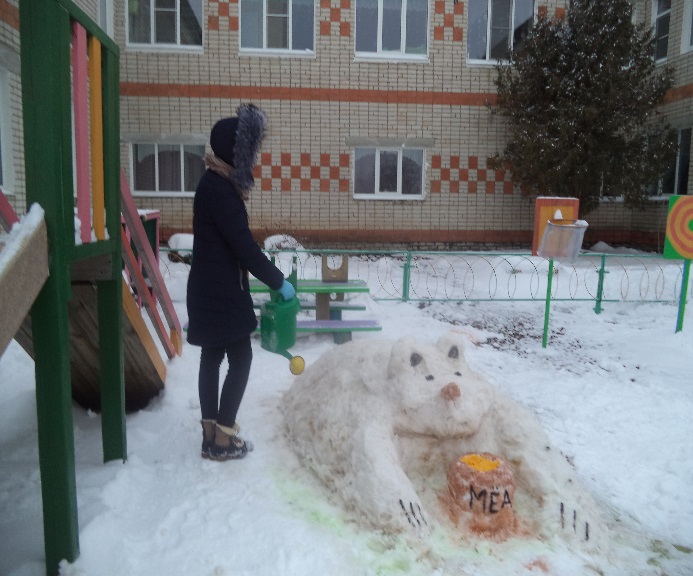 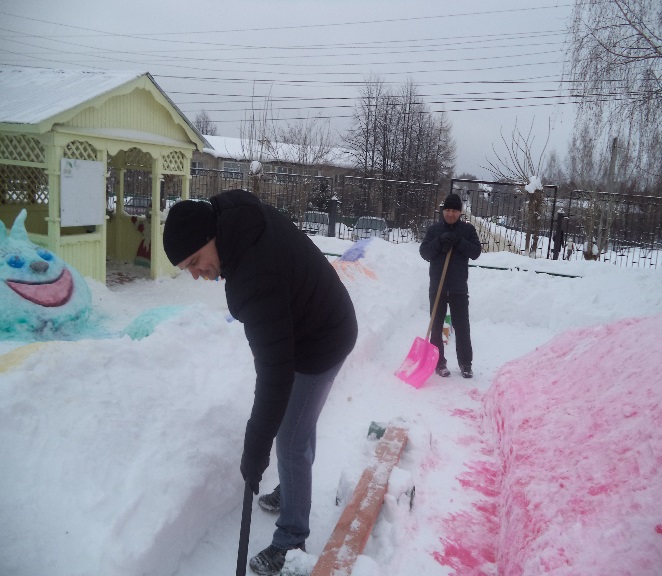 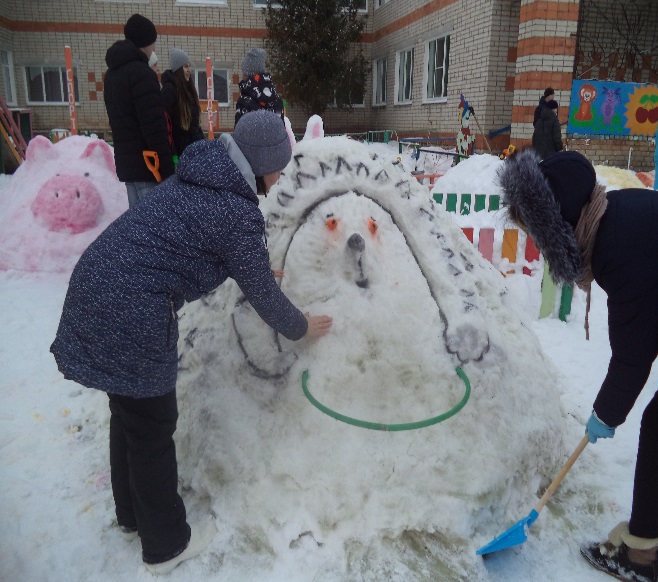 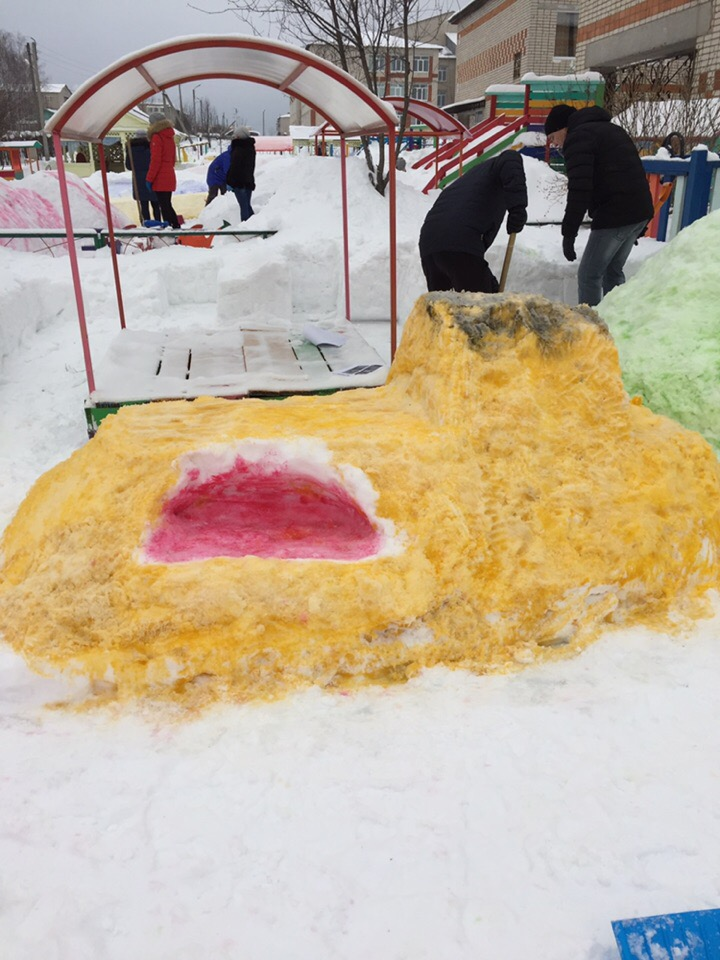 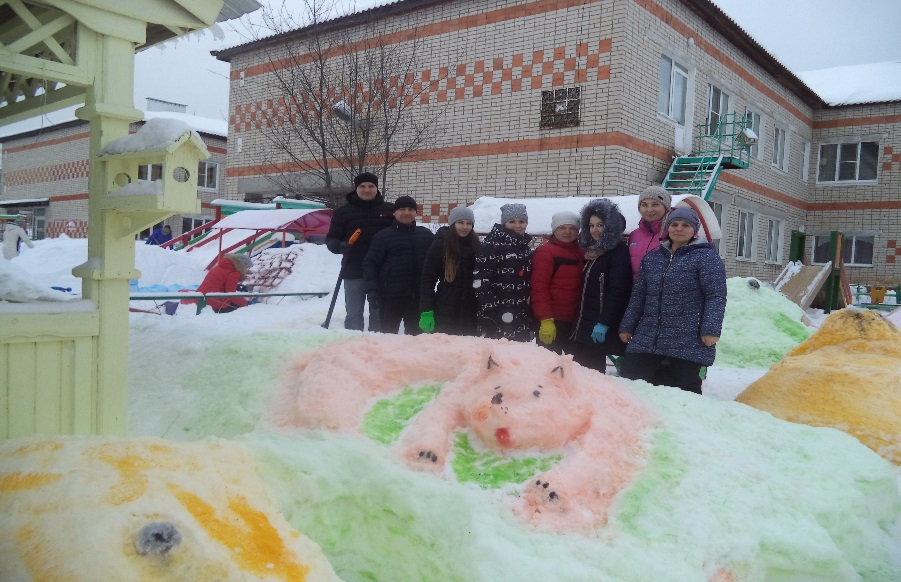 На участок наш «В гостях у сказки» взгляните и достойно оцените. 
Стало красиво, удобно гулять, можно ловкость рук, глазомер развивать, свое здоровье укреплять, с героями сказок артистами  стать!
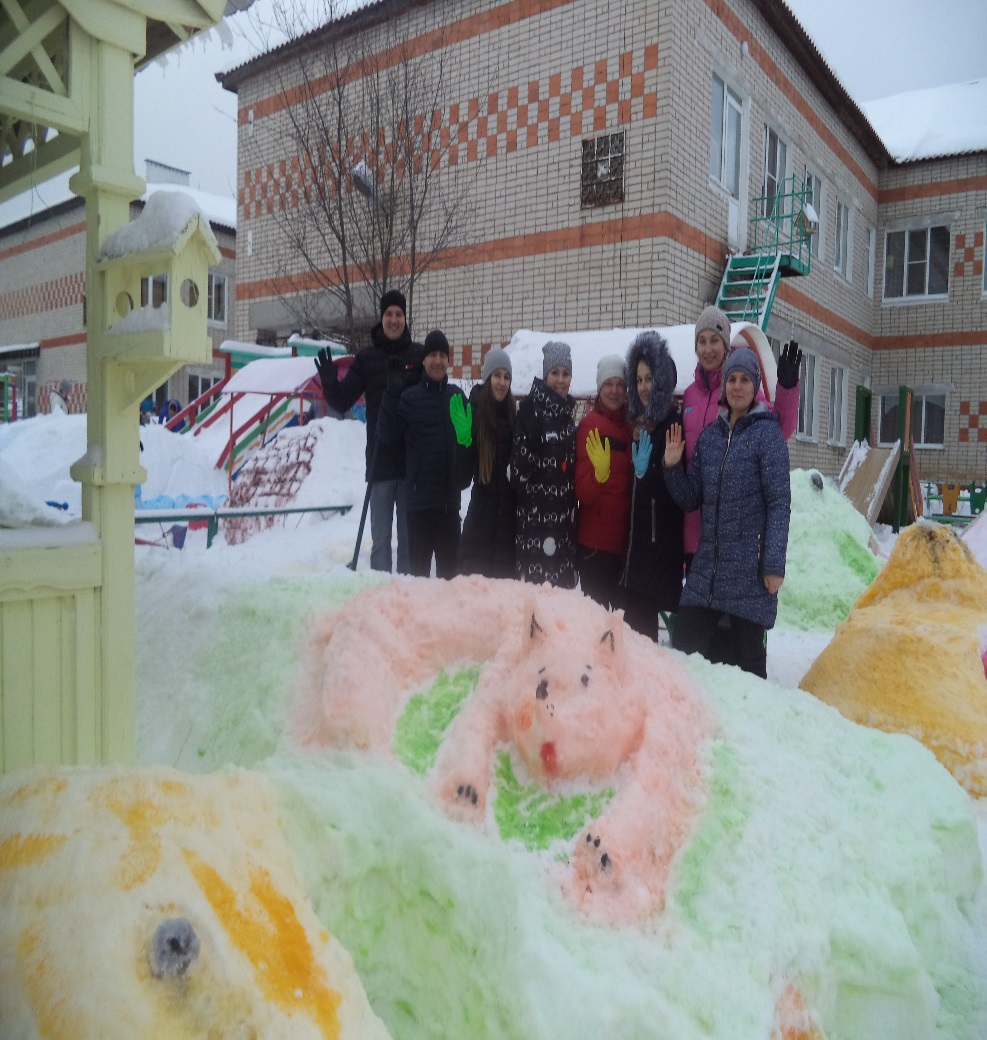 По пенечкам мы шагаем наши ножки разминаем, через мостик перейдем сразу в сказку попадем...
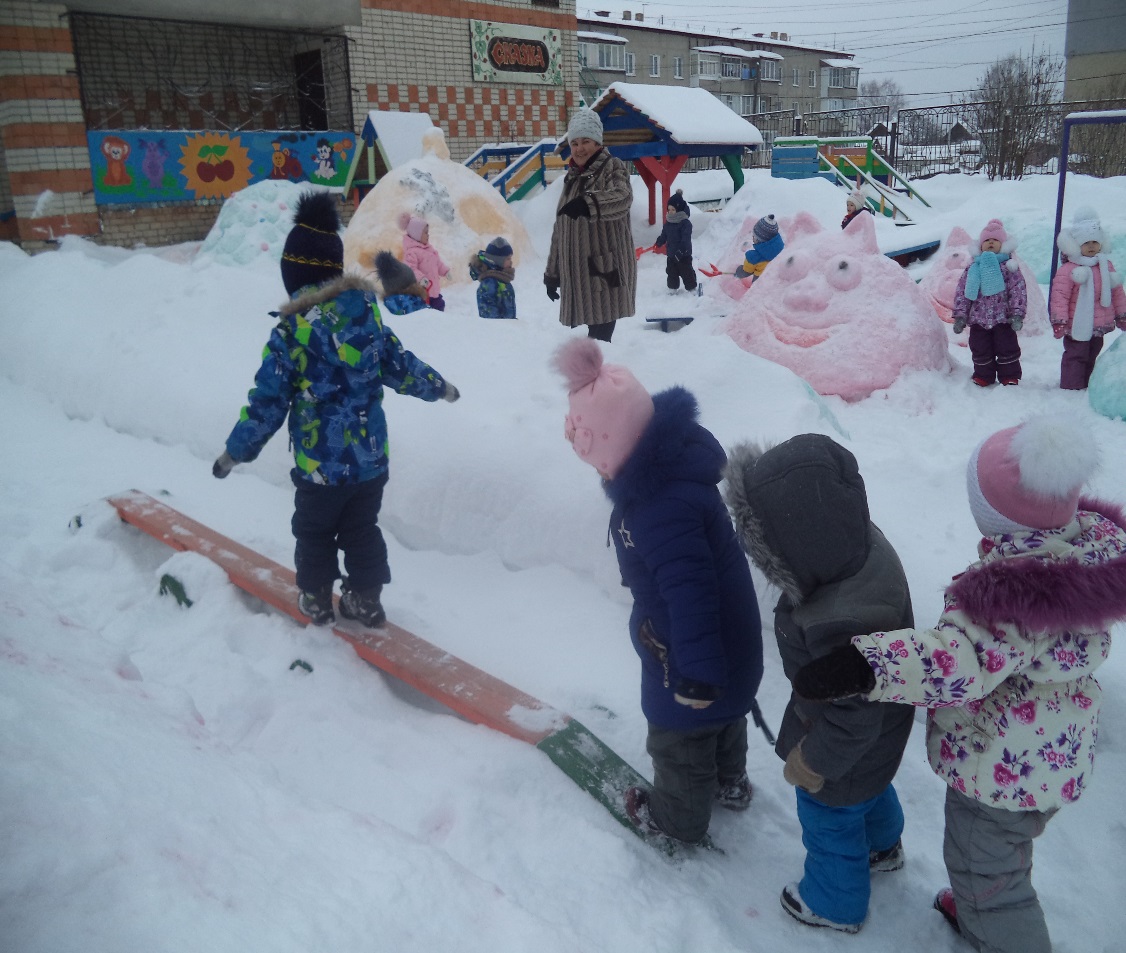 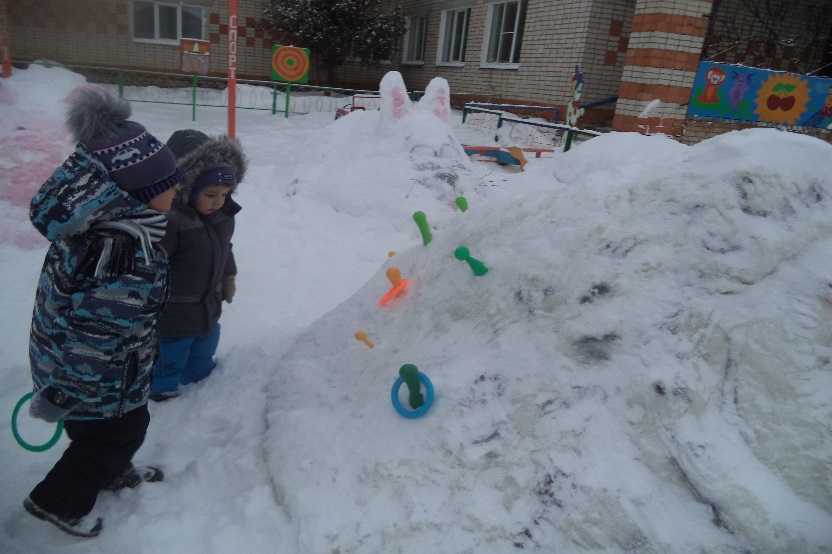 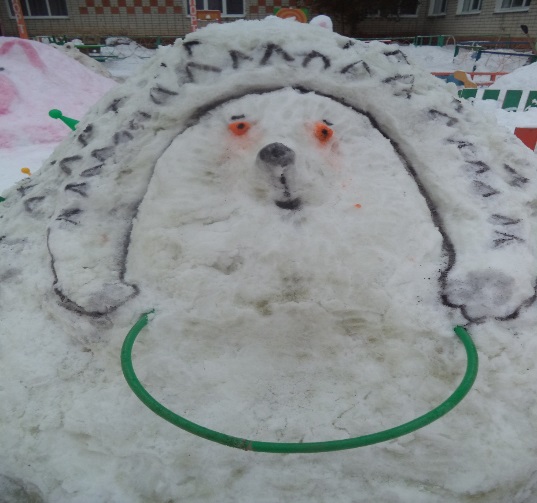 Ежик Пых ребят встречает в свою сказку приглашает. Колечки на колючки ребята бросают-глазомер и ловкость рук развивают, в обруч кидаем снежки-будем очень мы ловки!
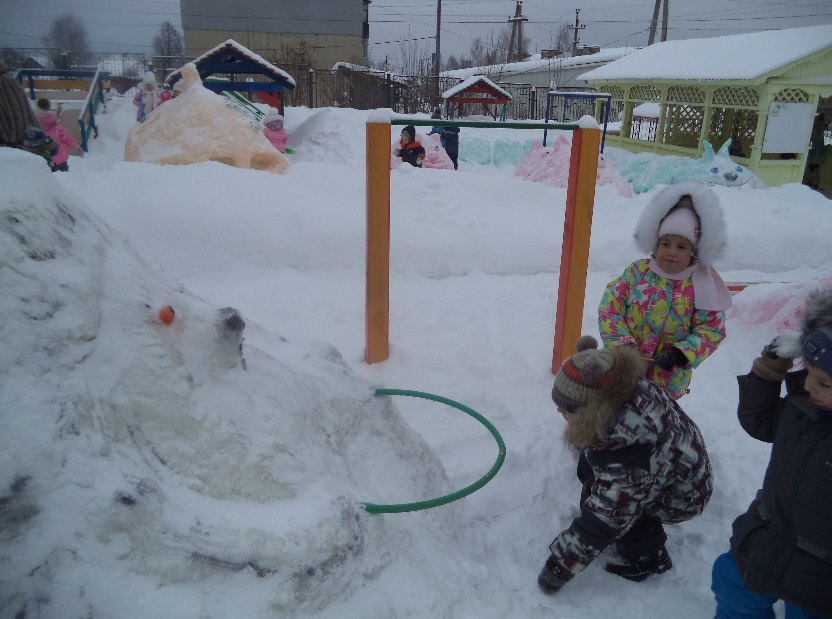 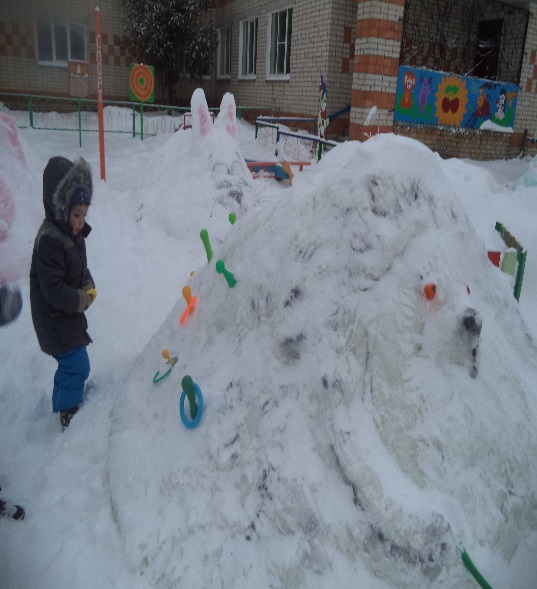 А дальше... друг наш Колобок - укатился, лёг на бок. Лисонька, как тут была на полянке прилегла. Мы лису перехитрим –другими колобками угостим.
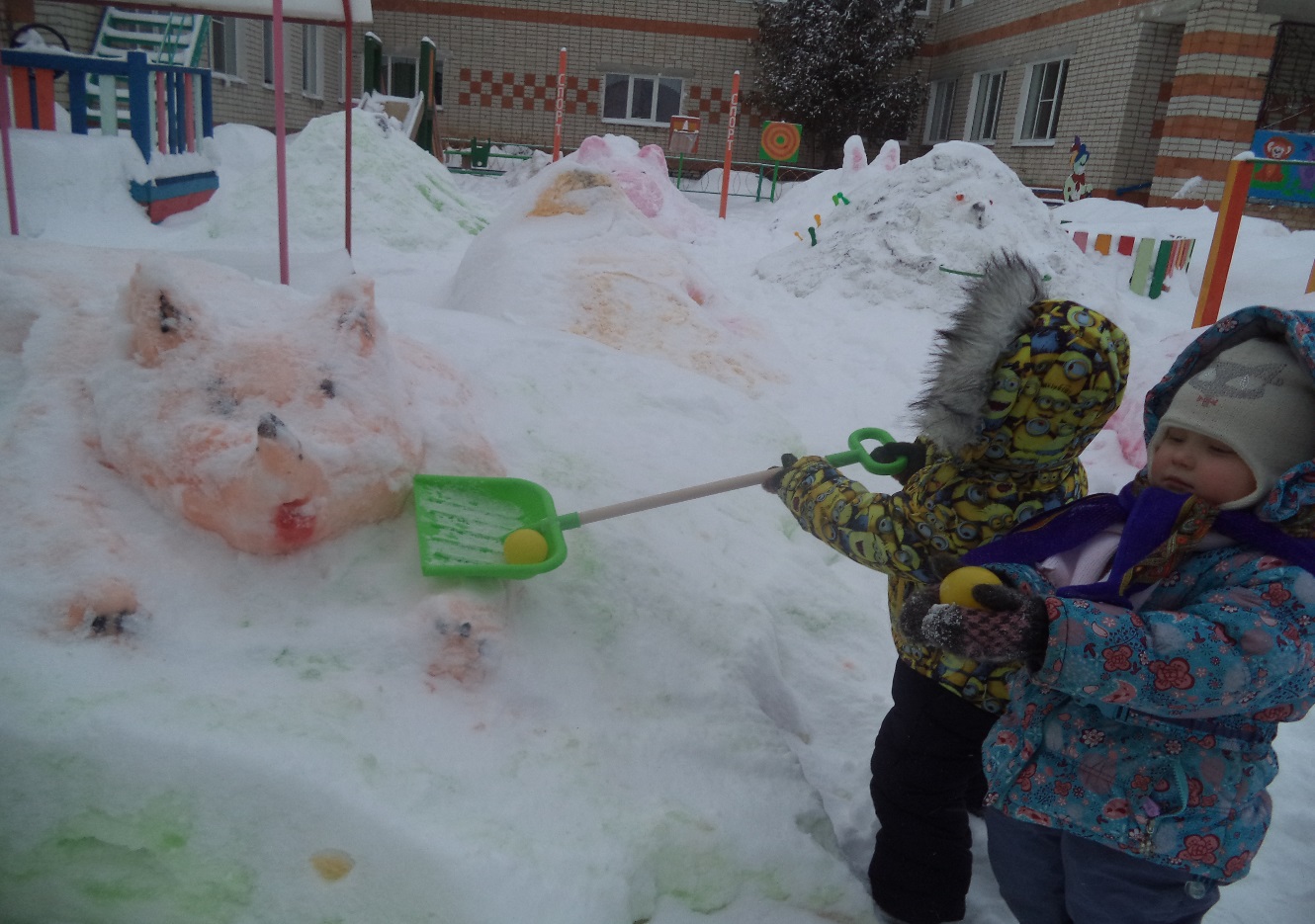 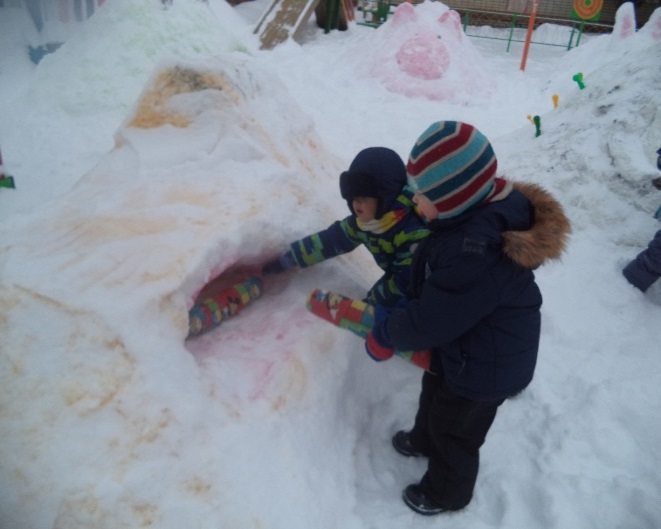 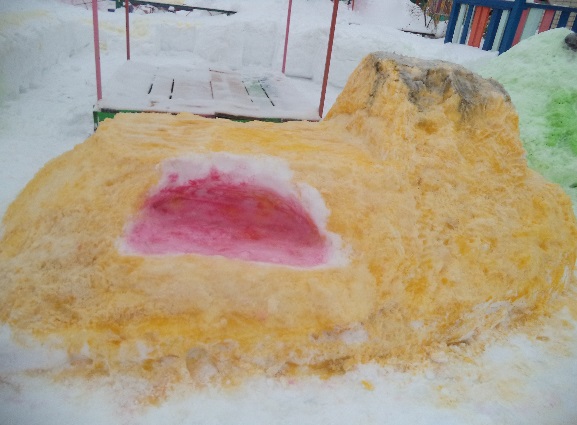 Печка наша хороша! Отведайте-ка пирожка. Гуси улетели, пирожки не съели.Постройка помогает играть в сюжетно-ролевые игры «Семья», «Кафе», лепить из снега формочками угощение, развивать глазомер-метать шарики в печь и вспоминать знакомые сказки «Колобок», «Маша и медведь».
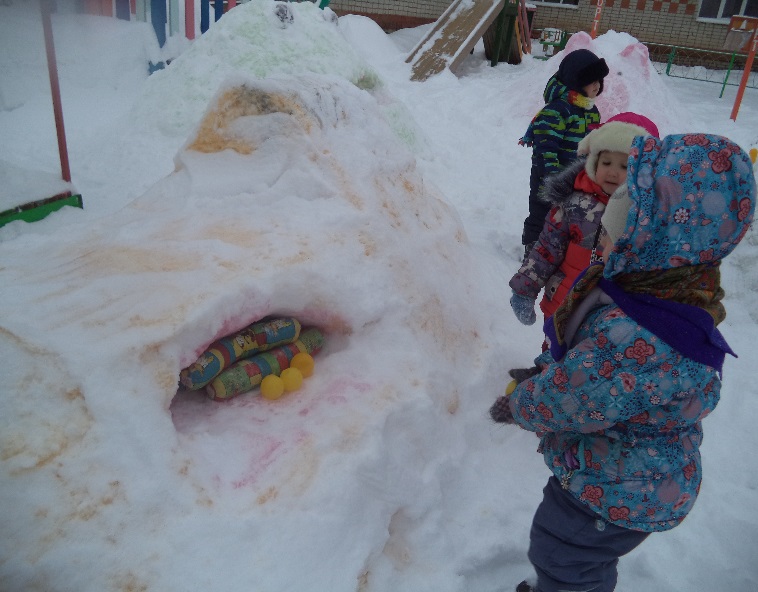 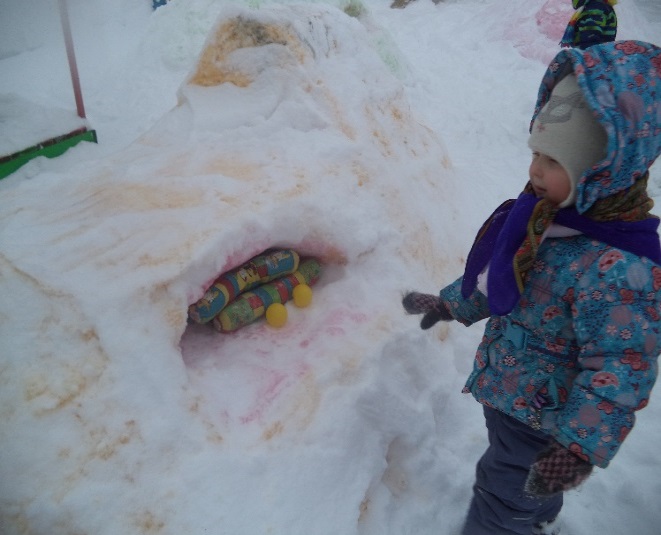 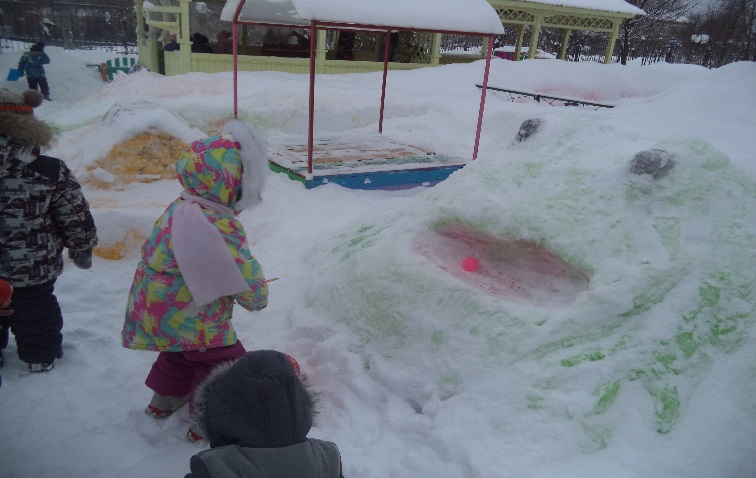 Знакомьтесь, лягушка-квакушка, прожорливое брюшко.Мы лягушку навещаем, покормить не забываем!
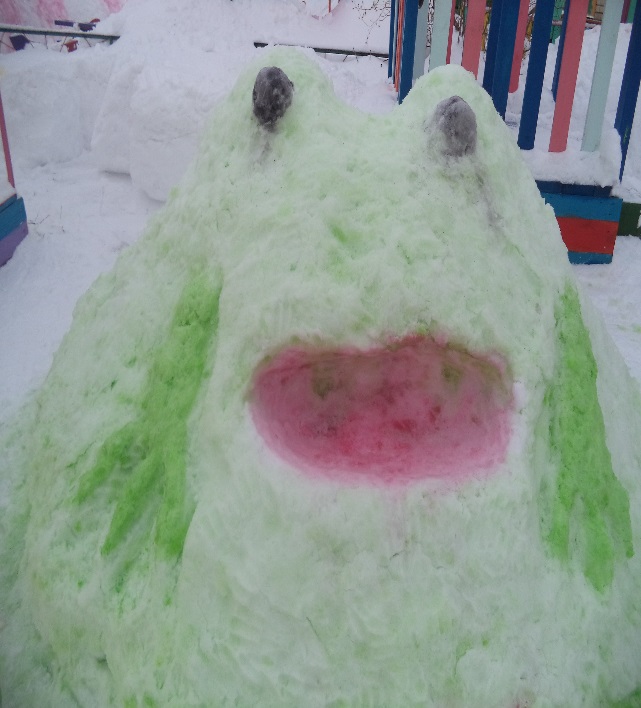 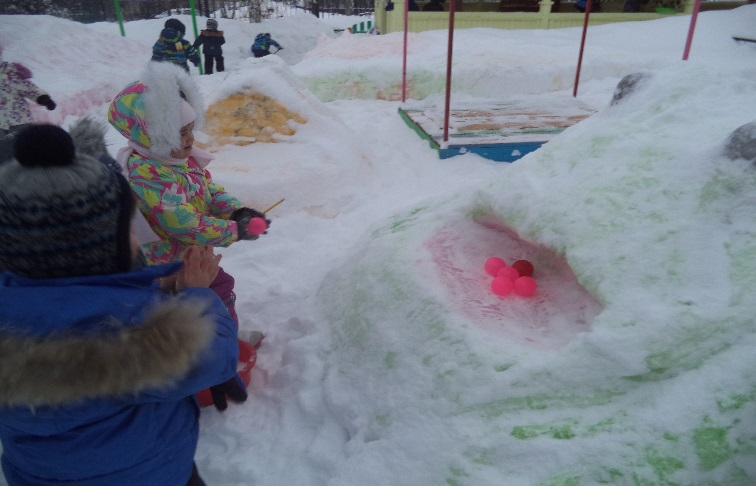 Постройка помогает развивать меткость, память (где обитает лягушка, чем питается, в каких сказках встречается), воспитывает доброе, заботливое отношение к живому, к сказочным героям.
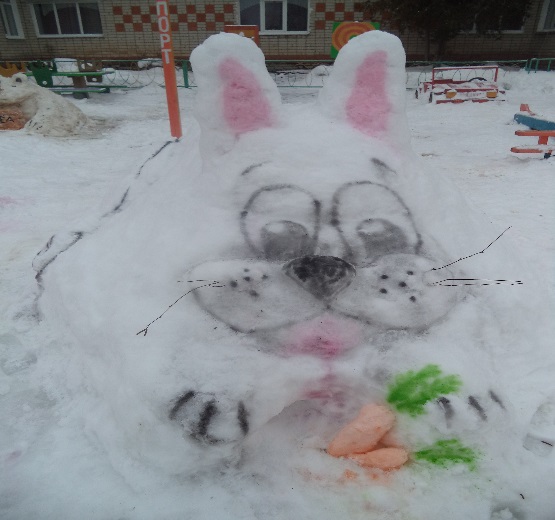 Зайчик – побегайчик нас 
встречает. 
Большой и маленькой 
морковкой угощает.

Постройка помогает нам закреплять понятия «большой», «маленький», «много», «мало», «вверху», «внизу»; играть в подвижную игру «Зайцы и волк», «Зайчата»-игра из проекта 4D, вспомнить сказки «Заюшкина избушка», «Колобок», «Теремок», «Рукавичка», 
«Заяц Хваста».
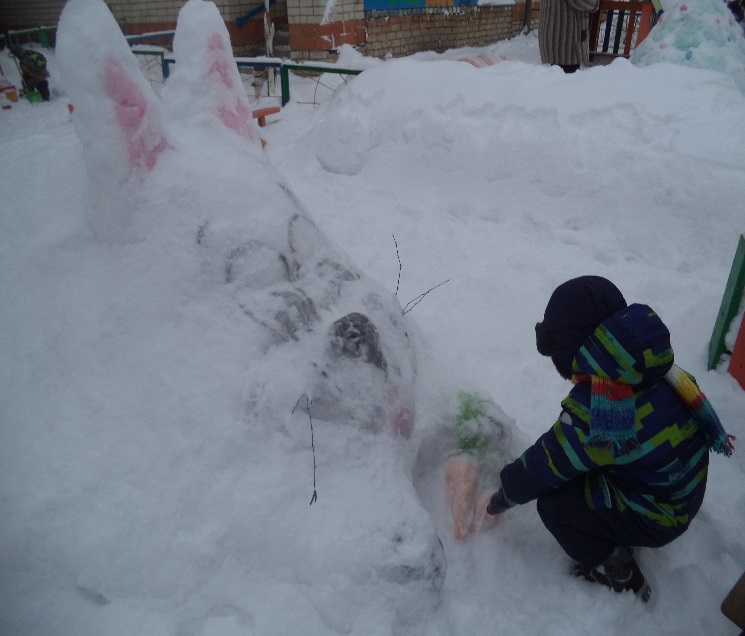 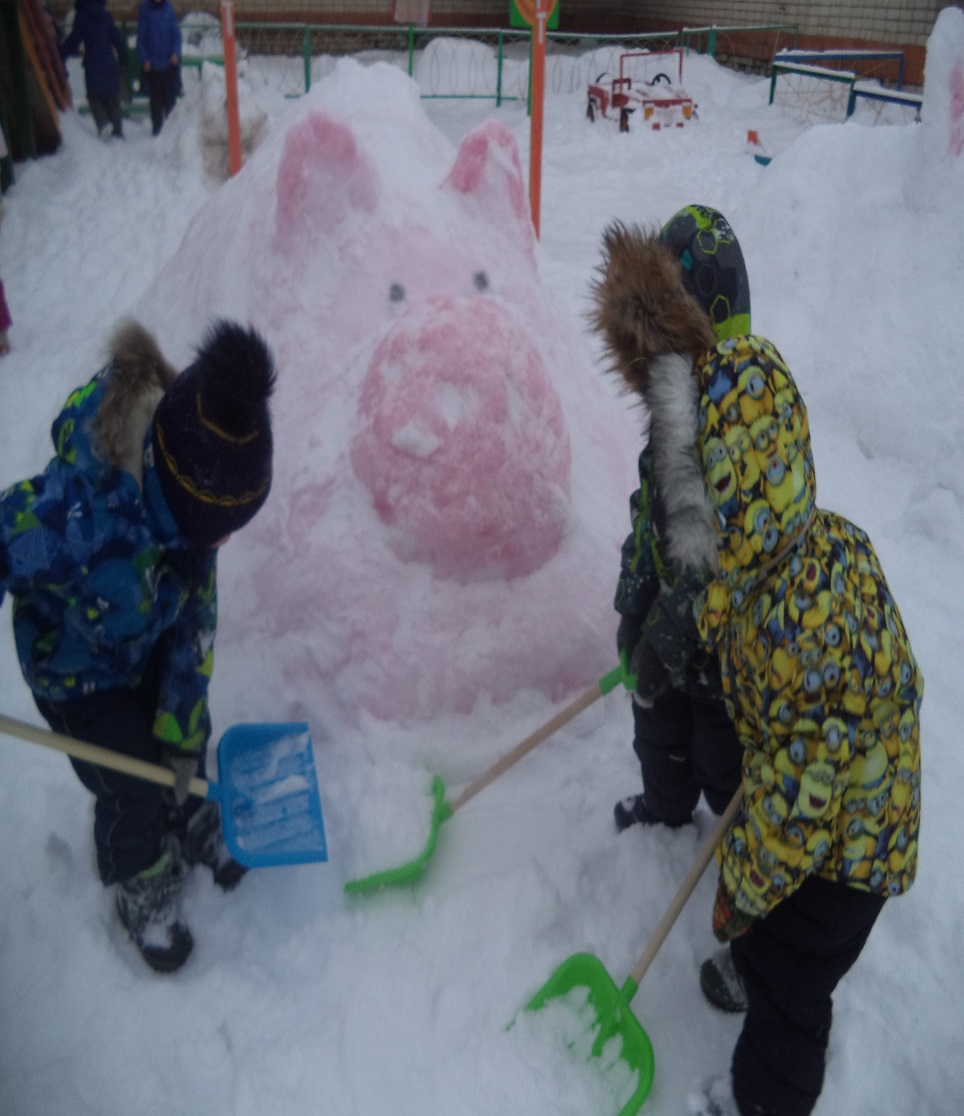 Рядом поросенок -    символ 2019г.Зовут Наф-Наф.Очень он ребятам рад.Приучает нас на прогулке трудиться, как в сказке Ниф-Ниф и Нуф-Нуф не лениться!Мы лопатками дорожки к героям расчищаем, свои игрушки на место убираем.
Вот и Мишка дружок, он сломал теремок...Терем починили, в крепость превратили.Мишку навещаем, медком угощаем.Постройка «крепость» сделана для метания снежков вдаль, для развертывания сюжетно-ролевой игры «Защитники» и воспитания нравственно-патриотических качеств.Постройка «Мишка» помогает организовать игру «У медведя во бору», запомнить детям, что медведь зимой спит, просыпается весной, чем питается, в каких сказках встречается.
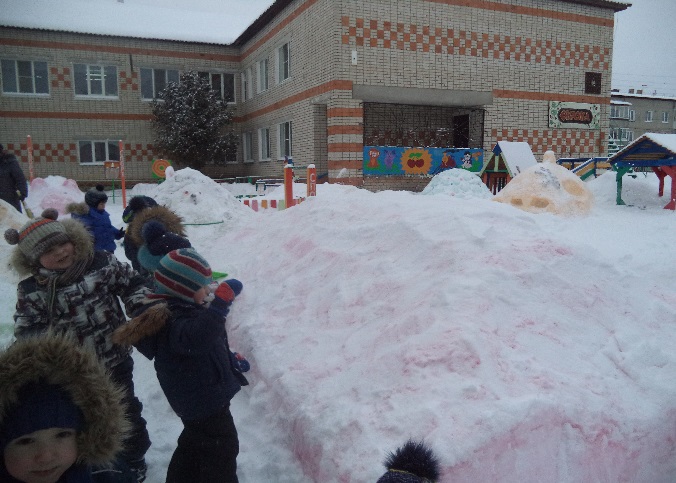 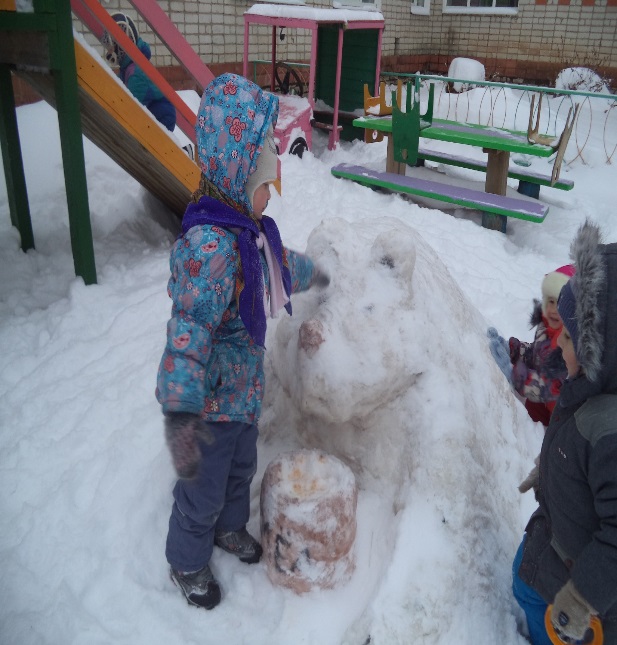 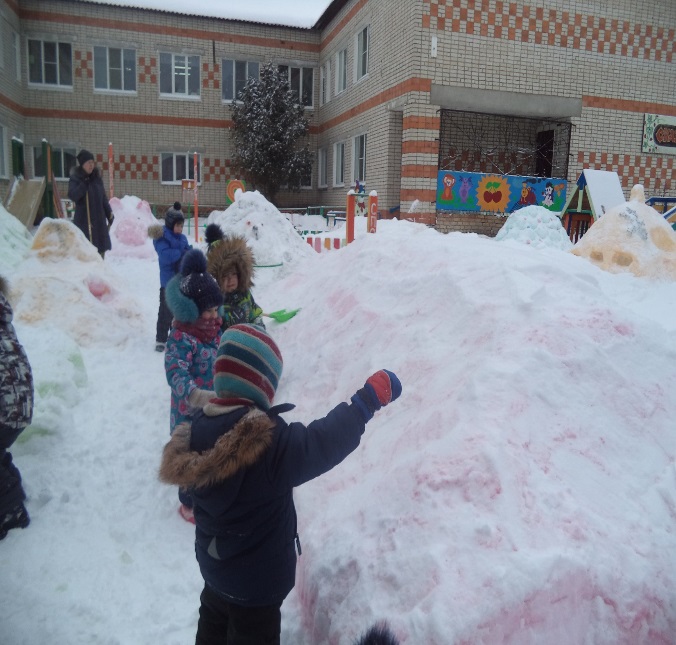 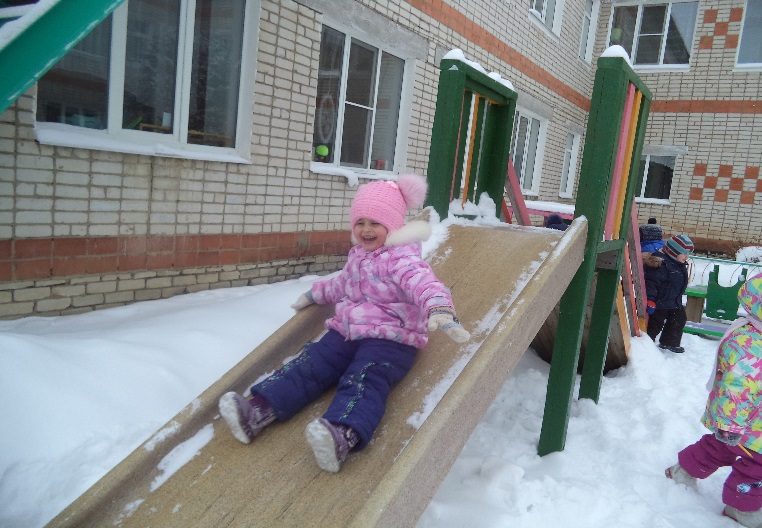 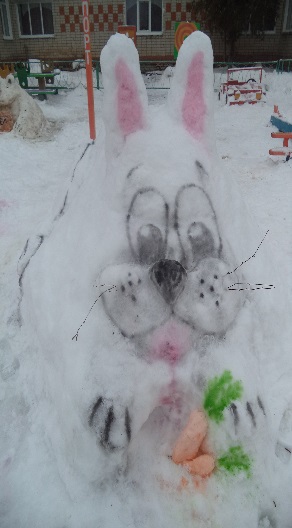 С героями сказок нам интересно. Съедешь с горки, как чудесно! На прогулке не скучаем. Вас мы в гости приглашаем.Станем артистами сразу все - да! Приходите к нам сюда!
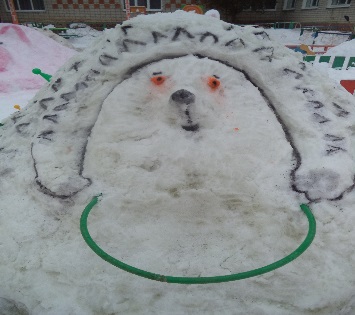 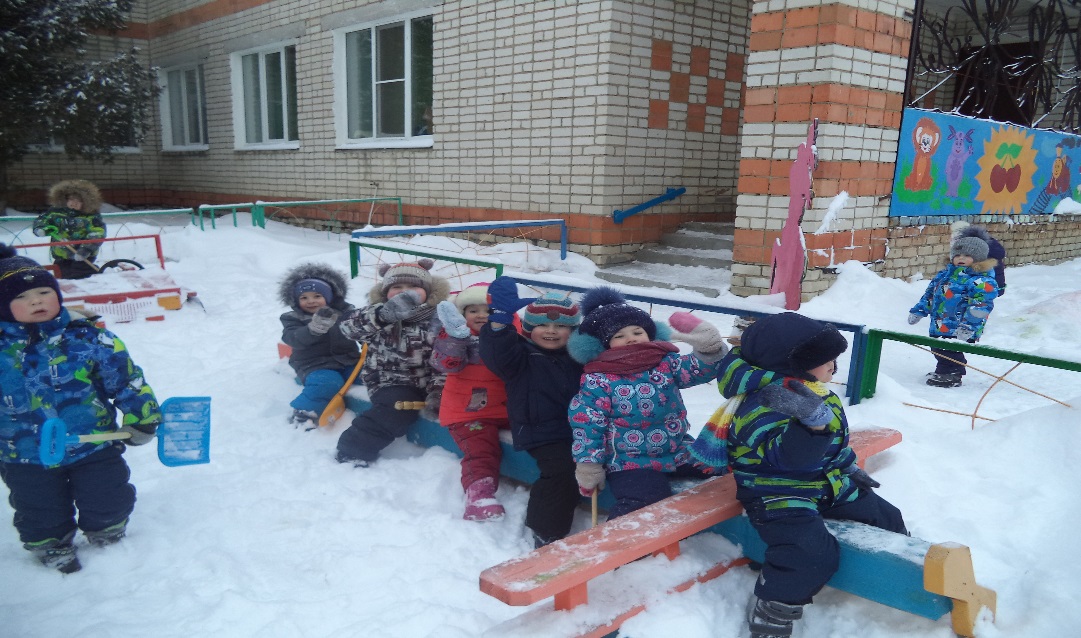 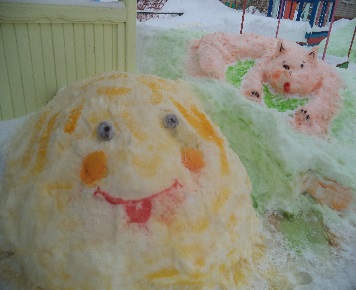 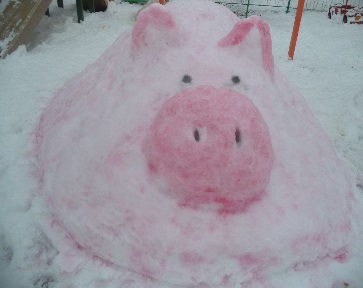 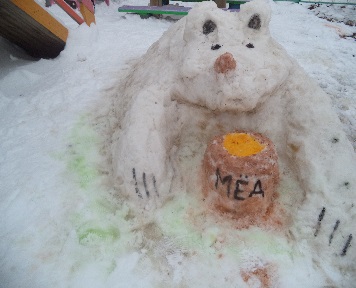 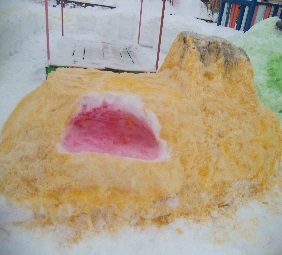 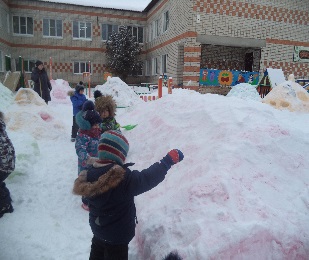 СПАСИБО 
ЗА ВНИМАНИЕ!